1.- Con la finalidad de registrar y dar cumplimiento a la Norma 70.3 que refiere al Alerta y estrategias de intervenciòn  en los niveles  de primaria y secundaria, se establece el siguiente mòdulo que esta alojado en el Submenù Procesos---------Alumno en Riesgo.
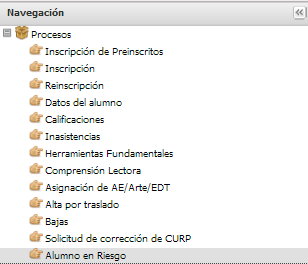 1
2.-Seleccione  grado, grupo y bimestre  en  el que se  ubica  el(los) alumno(s) en  riesgo,
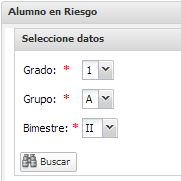 2
Departamento de Control Escolar
3,- Enseguida  saldrá  la  relación de  alumnos  correspondientes  a  ese  grado  y  grupo,  y podrà seleccionart  la casilla que  corresponda  al  alumno que  se encuentre  en  riesgo :
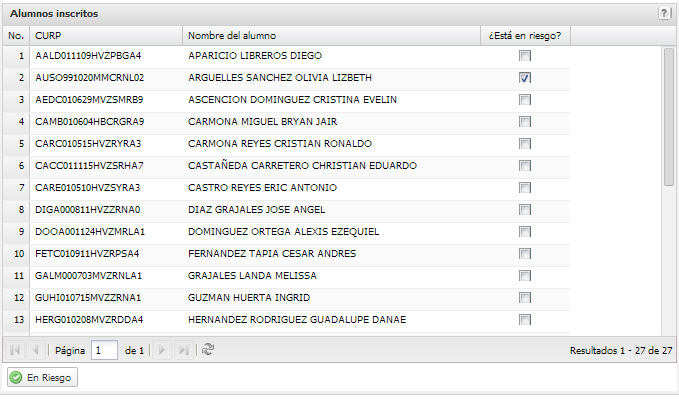 3
4,-De  clic  en  el botón que  dice
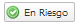 Saldrá  en siguiente  mensaje y al darle click en la palabra SI, quedaràn registrados los alumnos a lo que le haya marcado con una paloma que estàn en riesgo.
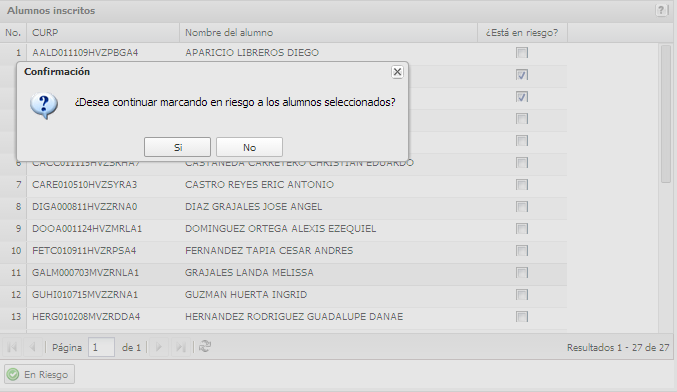 4
5.- En el reporte de evaluaciòn, al alumno que se haya seleccionado como Alumno en Riesgo, se mostrarà asi:
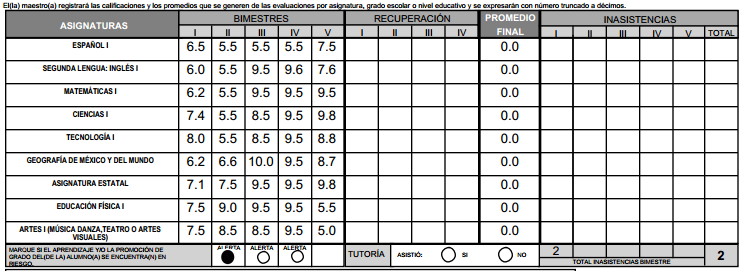 5